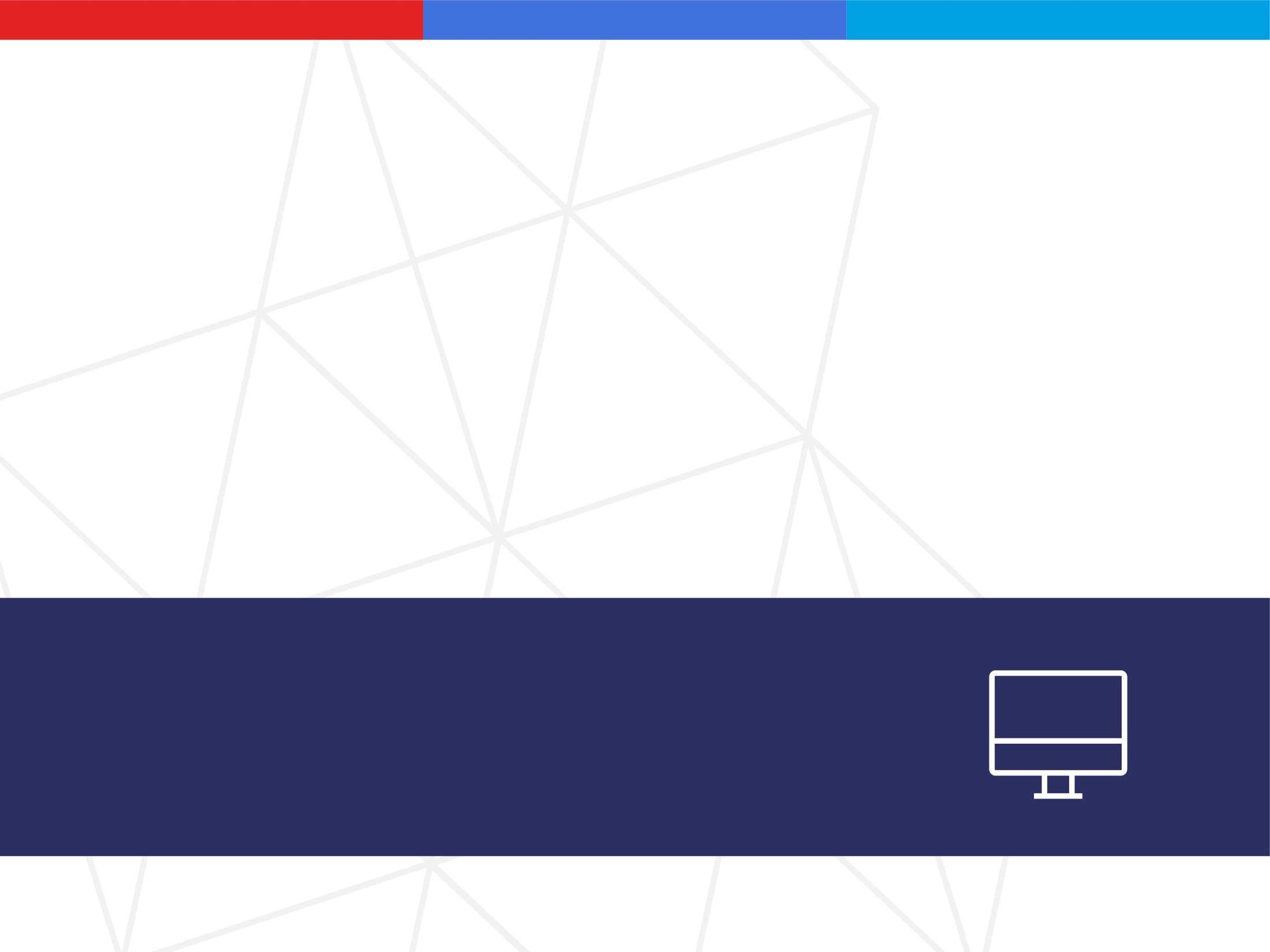 Мастер-класс 
«Wordwall – обучай, играя»
\


Воеводина Мария Валентиновна
Учитель-логопед МАДОУ детский сад № 126
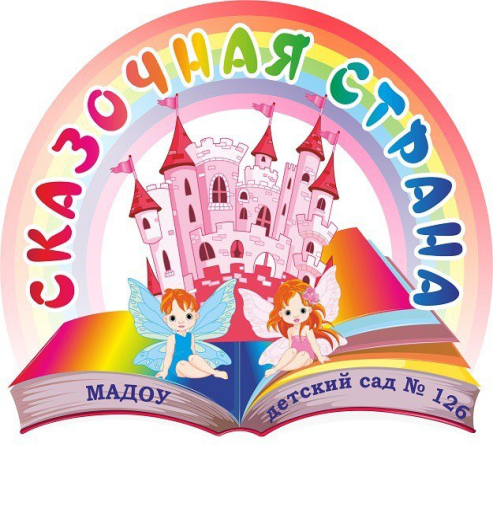 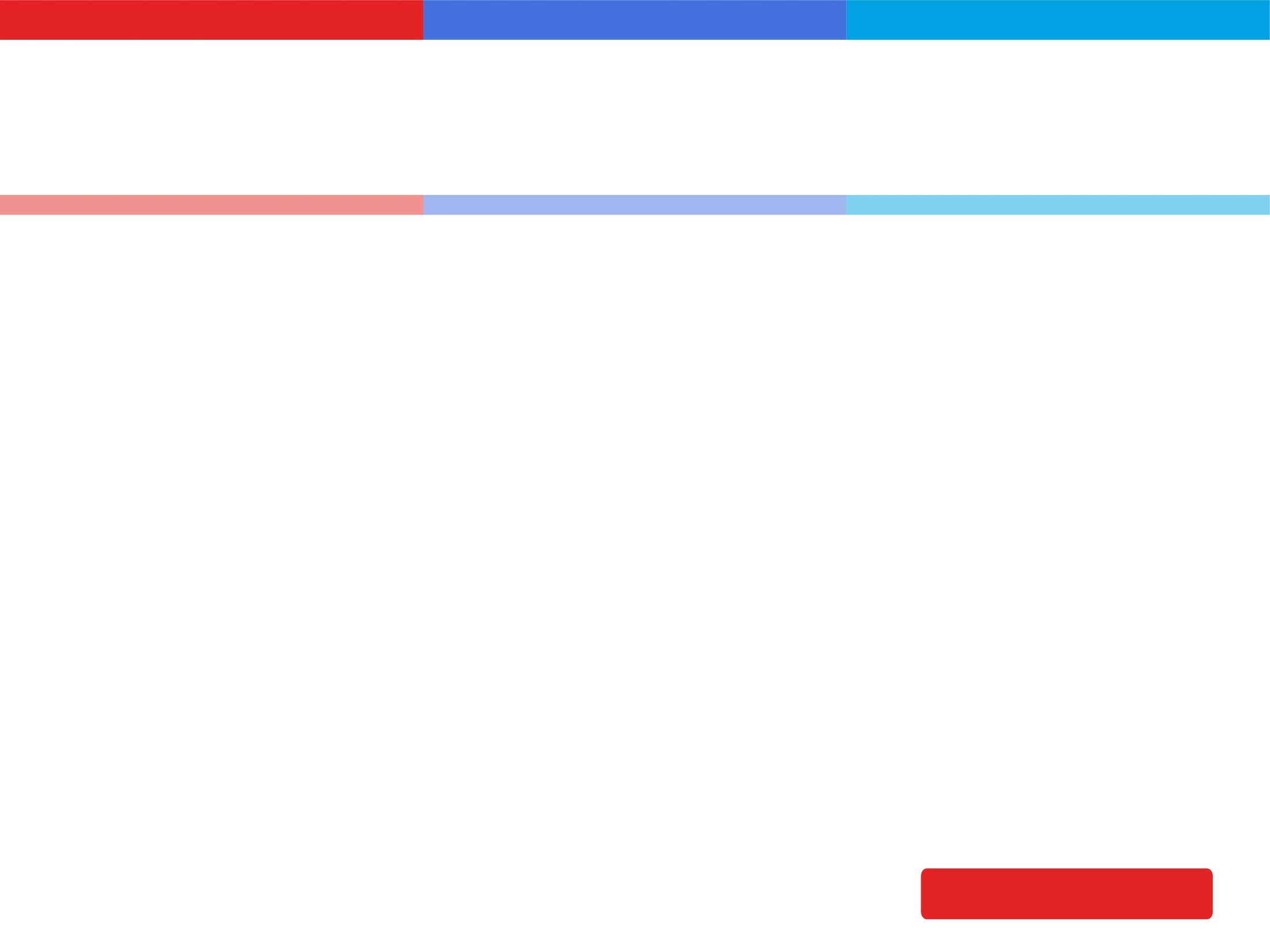 Мастер-класс «Wordwall – обучай, играя»
Wordwall - это многофункциональный инструмент для создания как интерактивных, так и печатных материалов. Сервис имеет помимо прочих иностранных языков и русскоязычную версию. Интерактивные упражнения воспроизводятся на любом устройстве, имеющем доступ в интернет: на компьютере, планшете, телефоне или интерактивной доске.
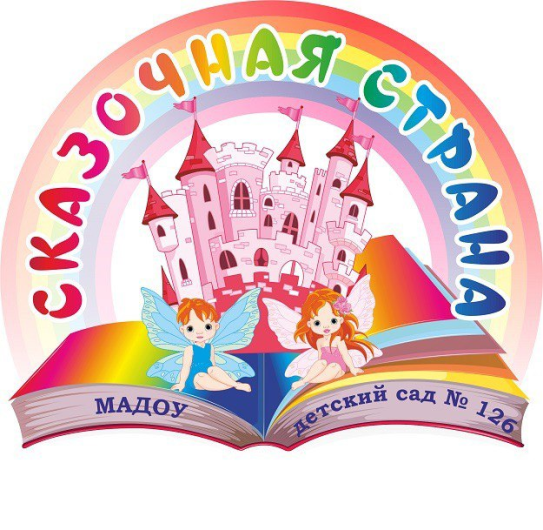 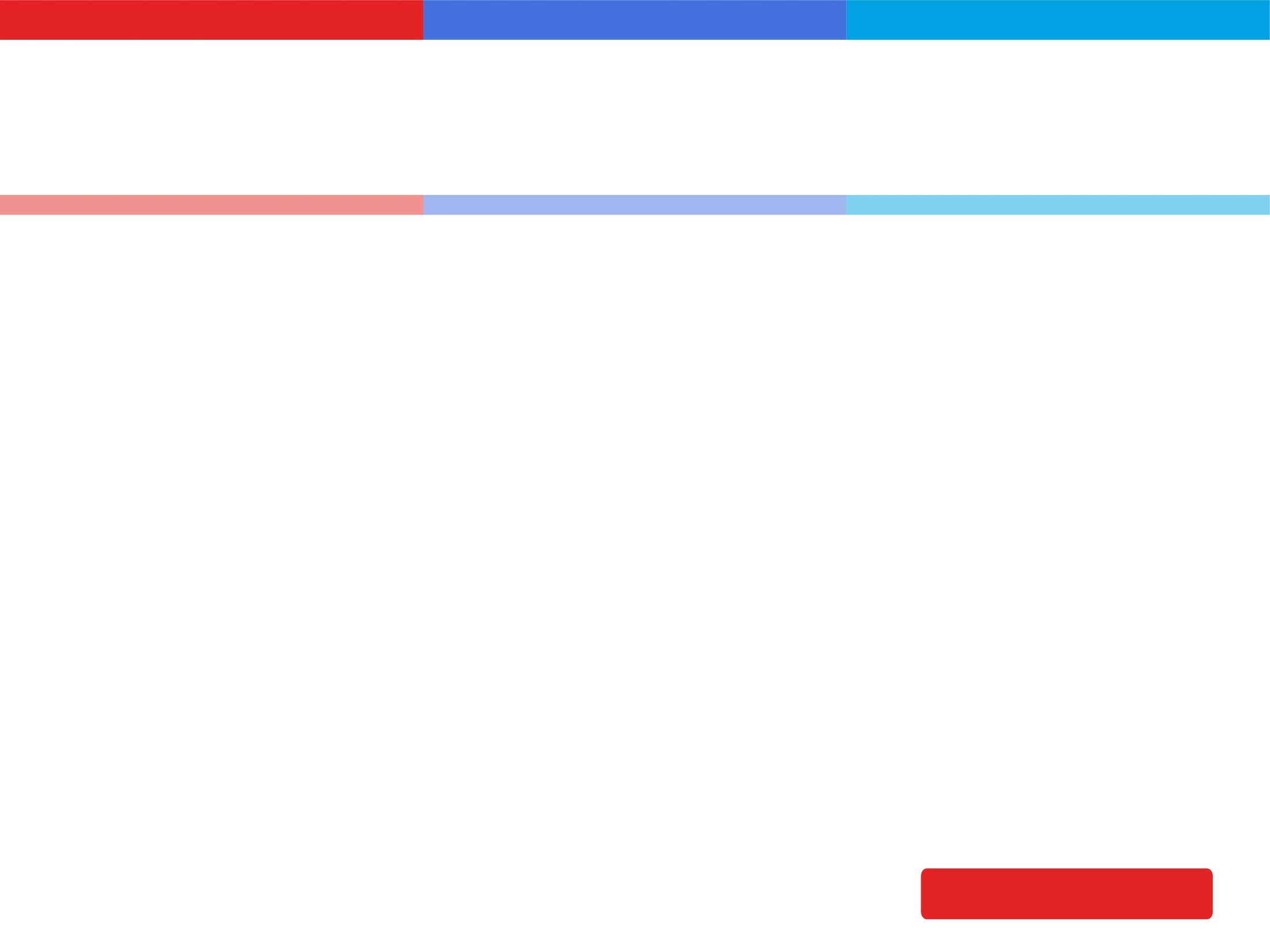 Мастер-класс «Wordwall – обучай, играя»
Преимущества интерактивных игр в образовании:

                1. Позволяют мотивировать обучающихся
Игры могут быть захватывающими и увлекательными, а это помогает стимулировать интерес воспитанников и повышать их мотивацию к обучению.

                2. Помогают оттачивать практические навыки
Игры позволяют практиковаться и приобретать необходимые навыки в интерактивном формате, и тем самым ребёнок закрепляет свои знания в интересном для себя формате.
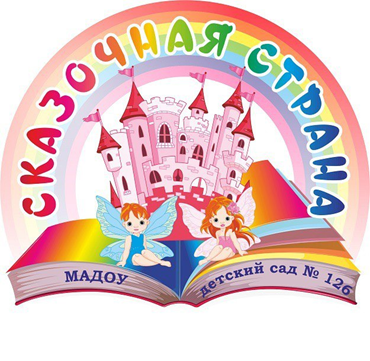 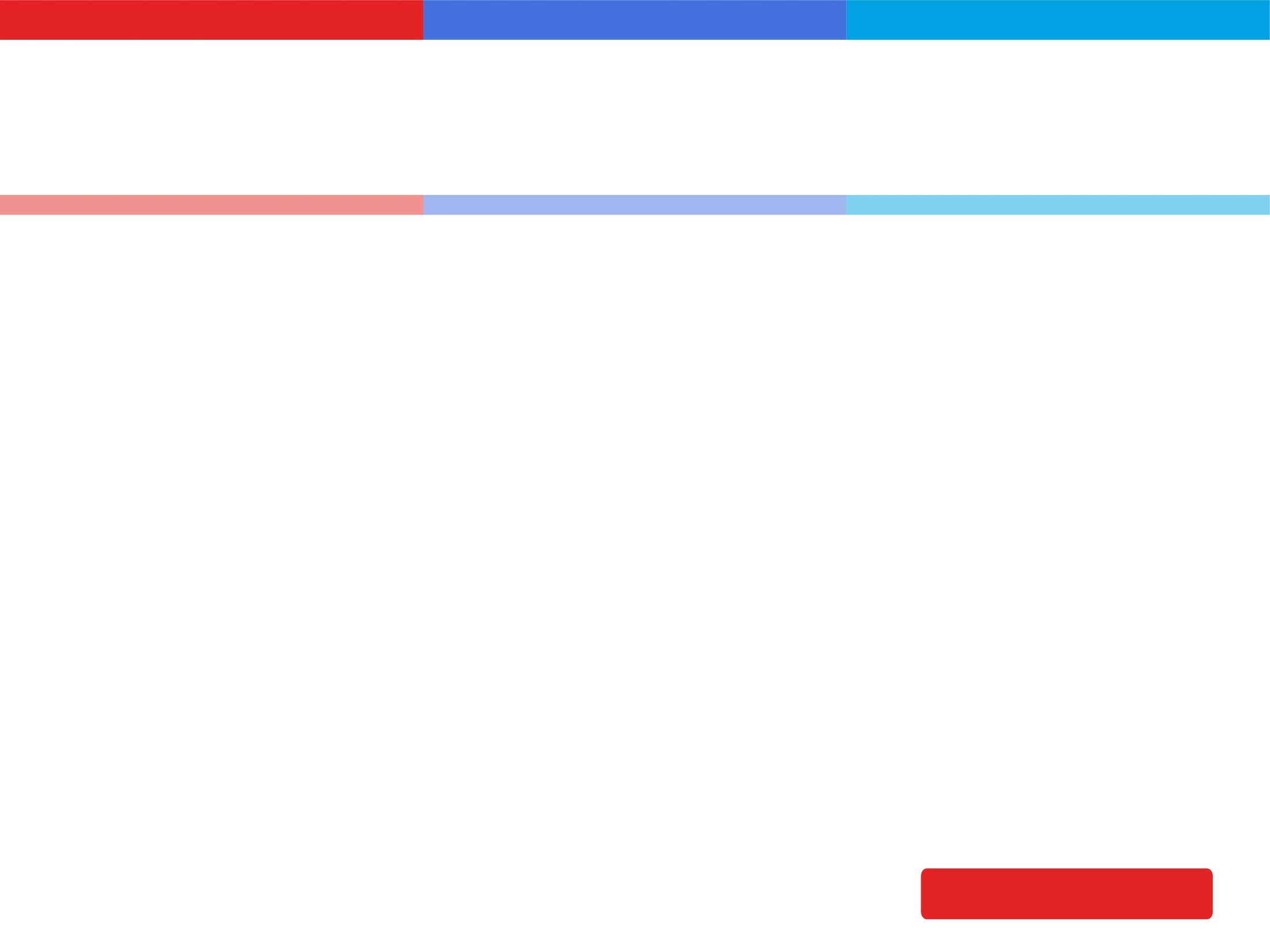 Мастер-класс «Wordwall – обучай, играя»
Интерактивные игры в логопедии – это не только детское развлечение. Они помогают решить ряд важных задач:

улучшение состояния мелкой моторики;
тренировка ориентирования в пространстве;
коррекция речи;
увеличение словарного запаса;
тренировка ВПФ (высших психических функций);
обучение ребенка пользованию компьютером.

Все перечисленные задачи можно реализовать в одной игре, или решить несколько из предложенных.

Источник: www.defectologiya.pro
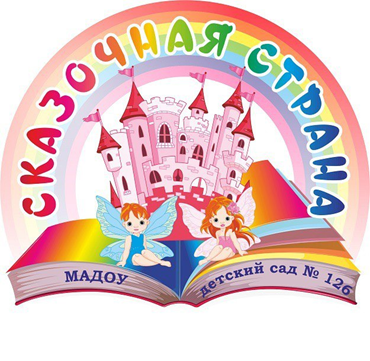 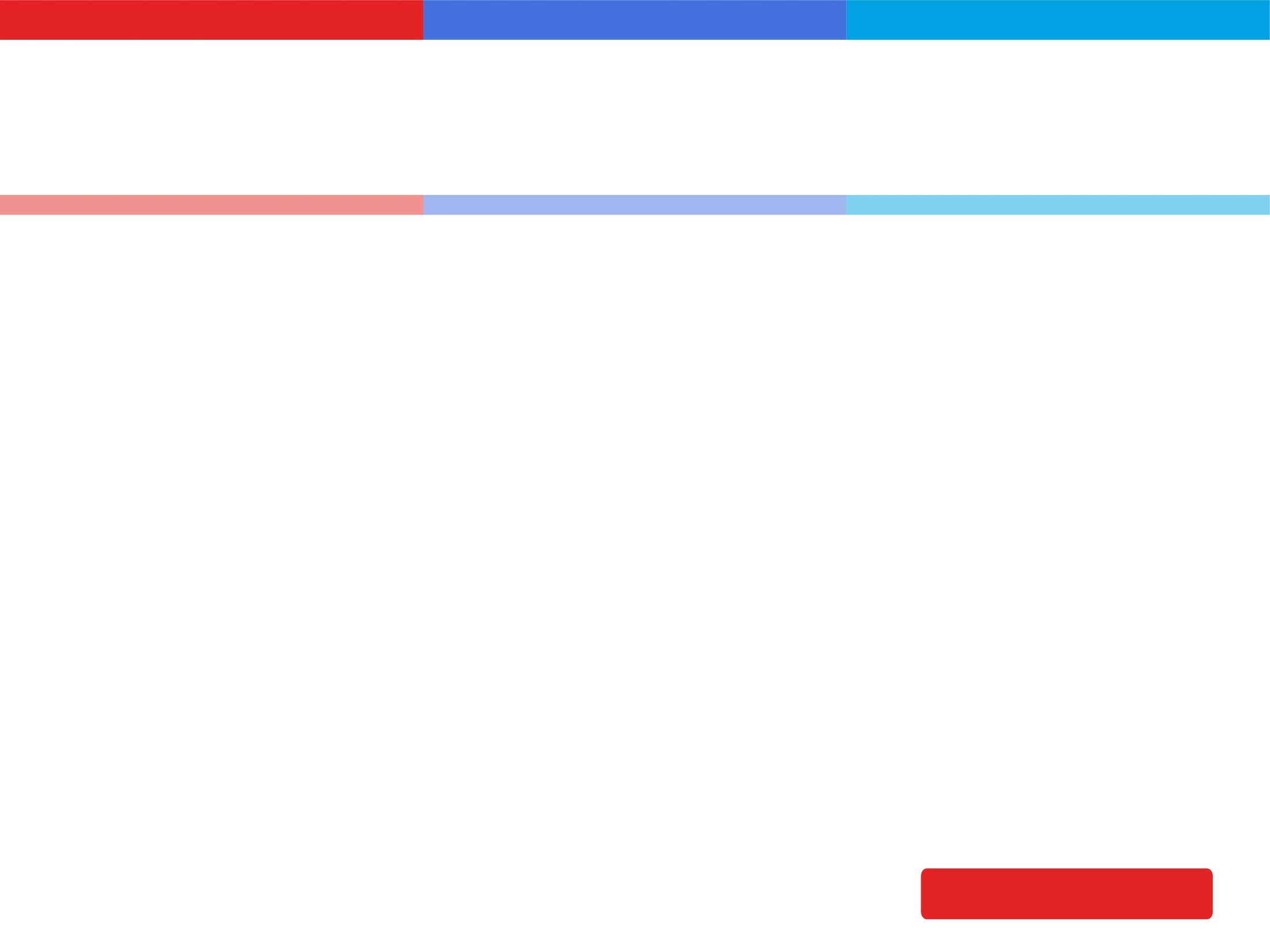 Мастер-класс «Wordwall – обучай, играя»
С помощью интерактивных игр можно создавать 
комфортные условия для обучения, и это делает учебно-воспитательный процесс более продуктивным, поскольку ученик 
чувствует себя более уверенно, успешно, осознает 
свою интеллектуальную состоятельность.

Так как же создать игру под свой контент?
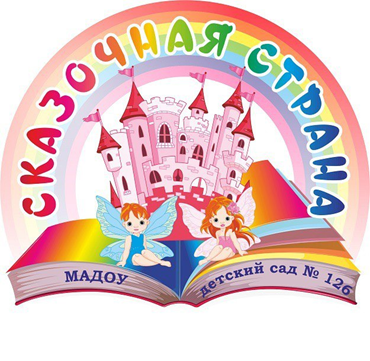 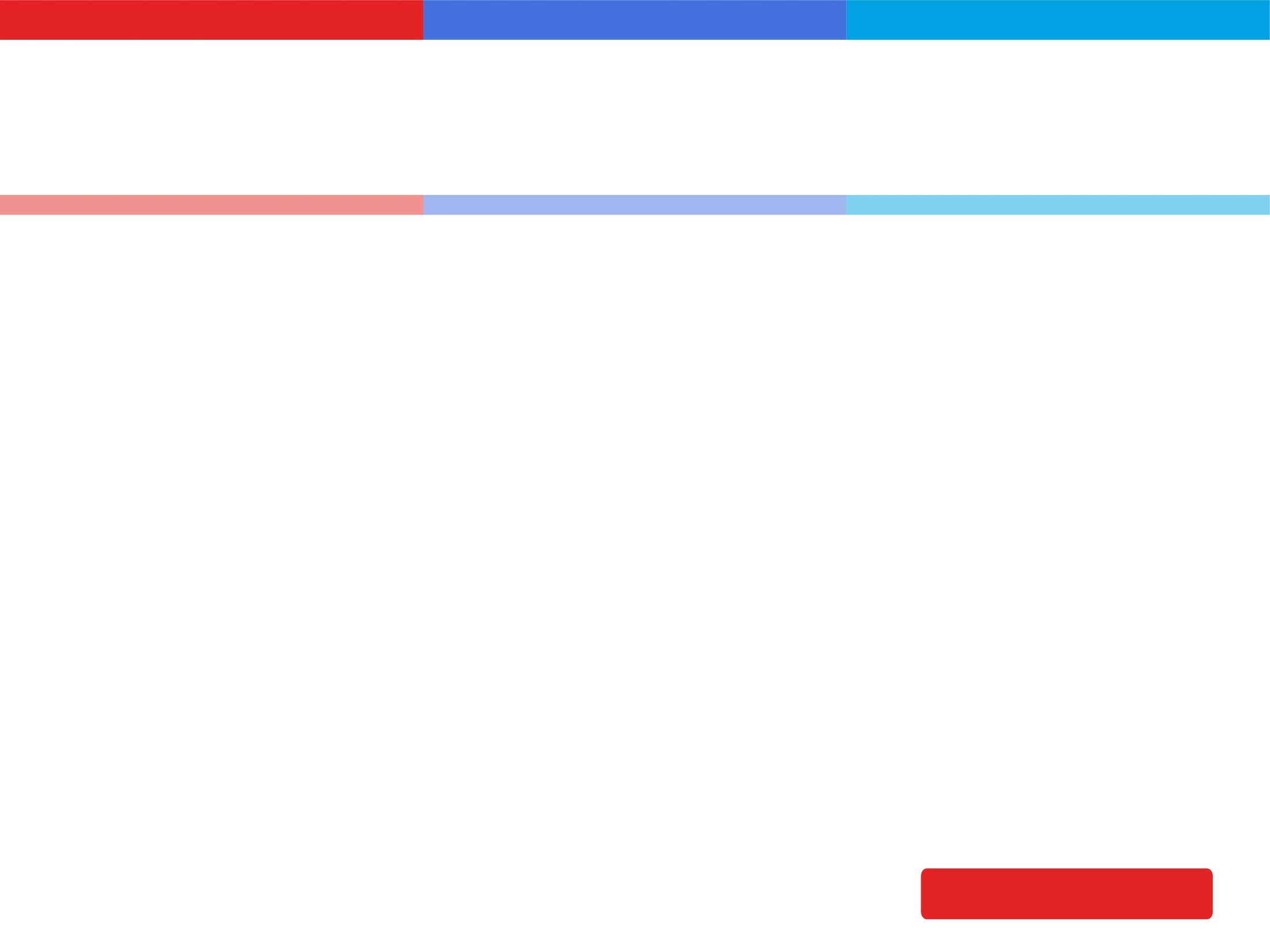 Мастер-класс «Wordwall – обучай, играя»
«Скажи мне – и я забуду, 
покажи мне – и я запомню, 
дай мне сделать – и я пойму» 

Конфуций
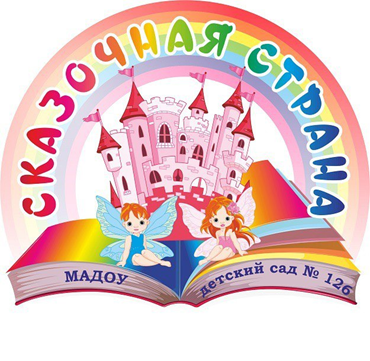